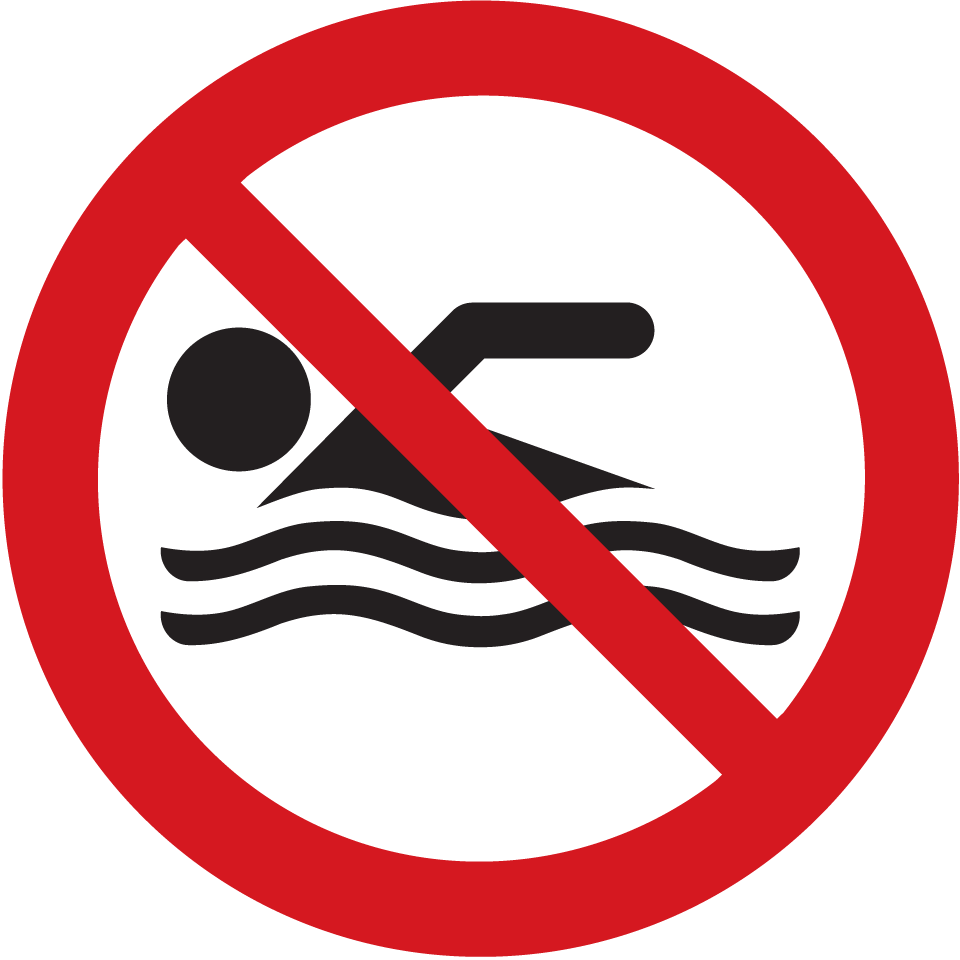 Купание 
запрещено!
100 м
При несчастных случаях на воде звоните 01, 101, 112
ВНИМАНИЕ!
Купание в местах, где выставлены щиты (аншлаги) с предупреждающими и запрещающими знаками и надписями влечет наложение административного штрафа в размере от 3000 до 4000 рублей.
Купание в состоянии опьянения влечет наложение административного штрафа в размере от 3000 до 5000 рублей.
Нарушение правил охраны жизни людей на водных объектах, утвержденных постановлением Правительства РБ от 17.06.2013 № 246 влечет наложение административного штрафа в размере от 2000 до 3000 рублей.
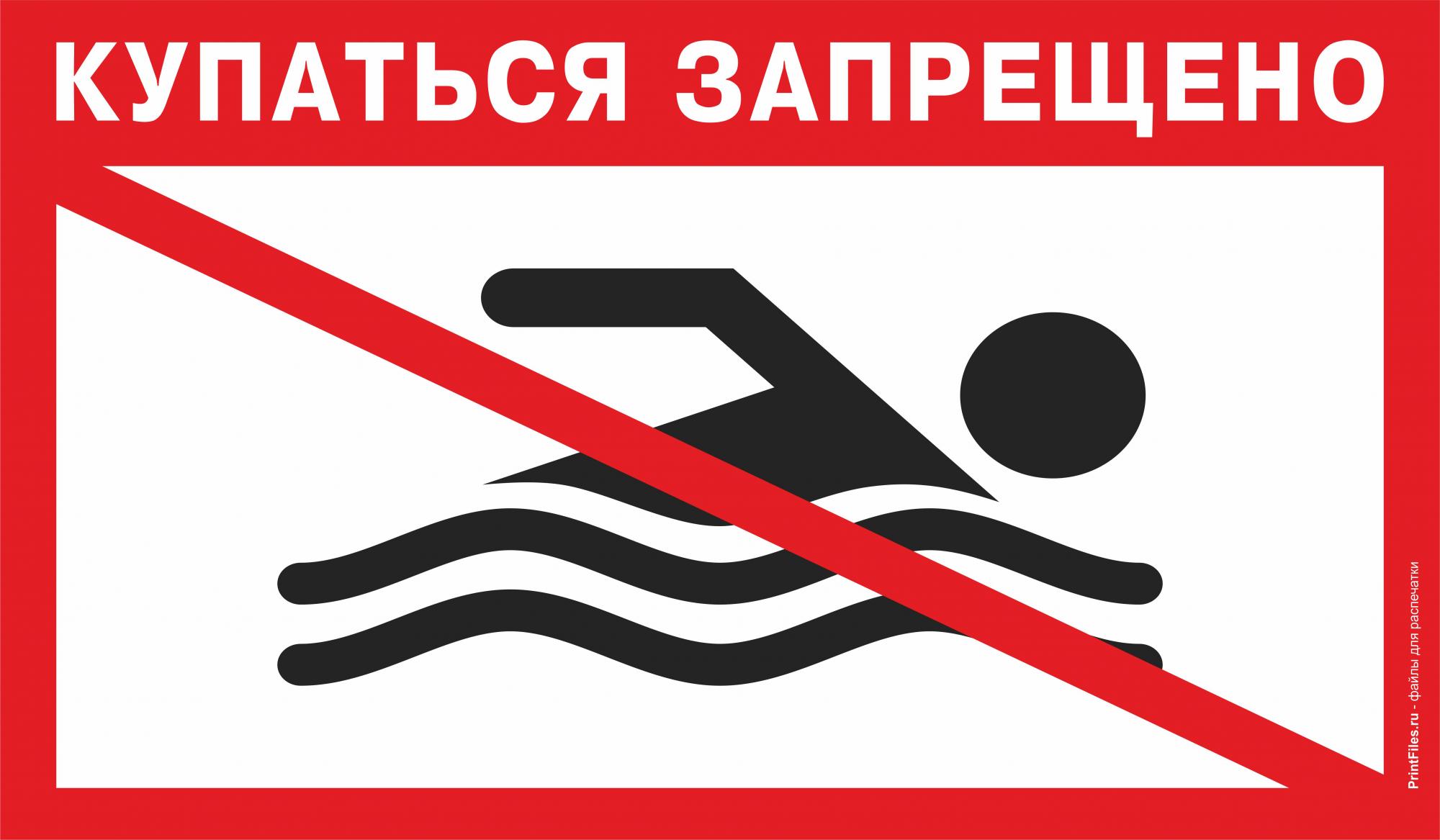 ВНИМАНИЕ!
Купание в местах, где выставлены щиты (аншлаги) с предупреждающими и запрещающими знаками и надписями влечет наложение административного штрафа в размере от 3000 до 4000 рублей.
Купание в состоянии опьянения влечет наложение административного штрафа в размере от 3000 до 5000 рублей.
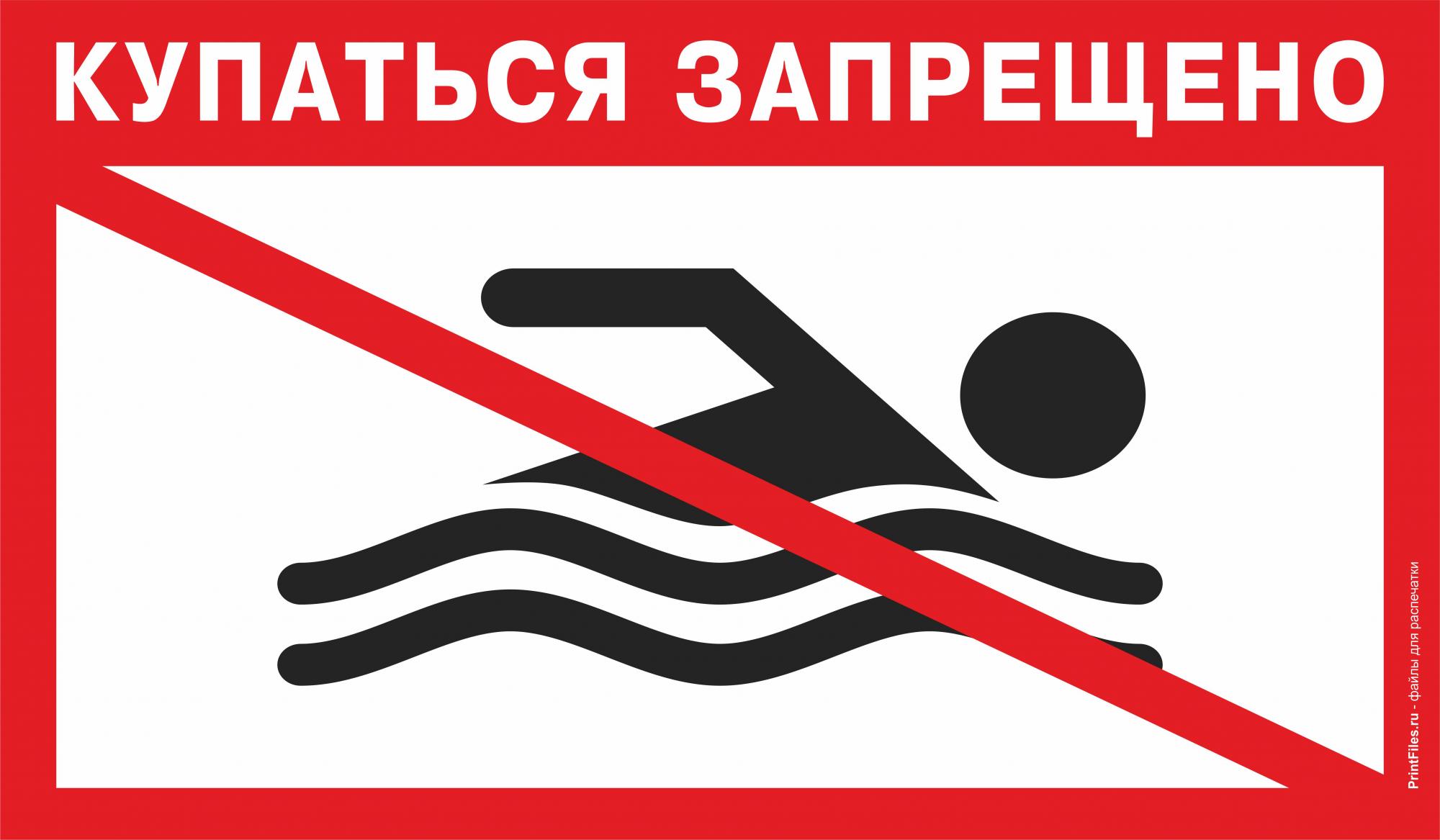 ВНИМАНИЕ!
Купание в местах, где выставлены щиты (аншлаги) с предупреждающими и запрещающими знаками и надписями влечет наложение административного штрафа в размере от 3000 до 4000 рублей (ч. 2 ст. 13.12 КоАП РБ).
Купание в состоянии опьянения влечет наложение административного штрафа в размере от 3000 до 5000 рублей (ч. 3 ст. 13.12 КоАП РБ).
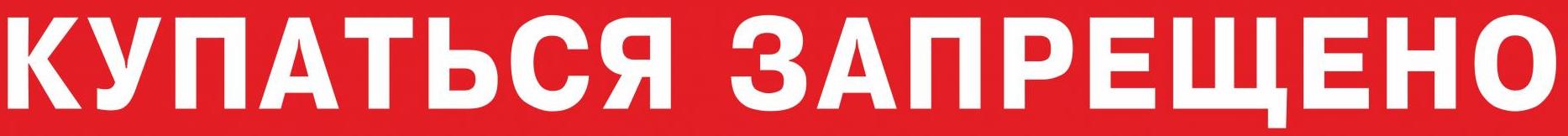 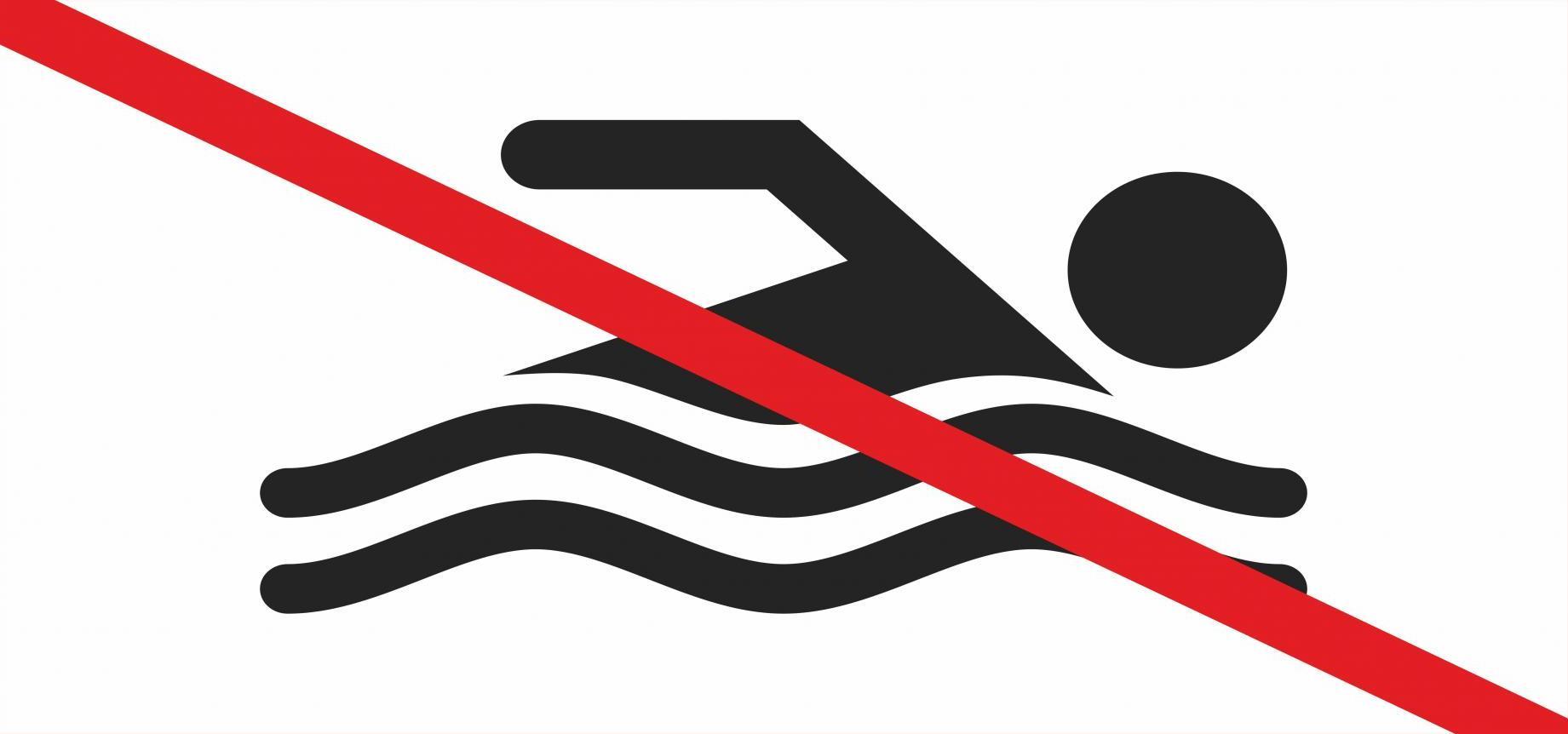 ВНИМАНИЕ!
Купание в местах, где выставлены щиты (аншлаги) с предупреждающими и запрещающими знаками и надписями влечет наложение административного штрафа в размере от 3000 до 4000 рублей (ч. 2 ст. 13.12 КоАП РБ).
Купание в состоянии опьянения влечет наложение административного штрафа в размере от 3000 до 5000 рублей (ч. 3 ст. 13.12 КоАП РБ).
ВНИМАНИЕ!
ДНО НЕ ОБСЛЕДОВАНО!
Данный  водный участок не оборудован для отдыха  и является стихийным. Просим соблюдать повышенную осторожность при купании.
Обращаем внимание, что купание в нетрезвом виде является основной причиной гибели людей на воде.
В целях обеспечения безопасности детей при купании
просим не оставлять их без внимания.
ВЫЗОВ ЭКСТРЕННЫХ СЛУЖБ
ЗВОНИТЕ 101, 102, 103, 112
ВНИМАНИЕ!
ДНО НЕ ОБСЛЕДОВАНО!
Данный водный участок не оборудован для отдыха  и является стихийным. Просим соблюдать повышенную осторожность при купании.
Обращаем внимание, что купание в нетрезвом виде является основной причиной гибели людей на воде.
В целях обеспечения безопасности детей при купании
просим не оставлять их без внимания.
ВЫЗОВ ЭКСТРЕННЫХ СЛУЖБ
ЗВОНИТЕ 101, 102, 103, 112